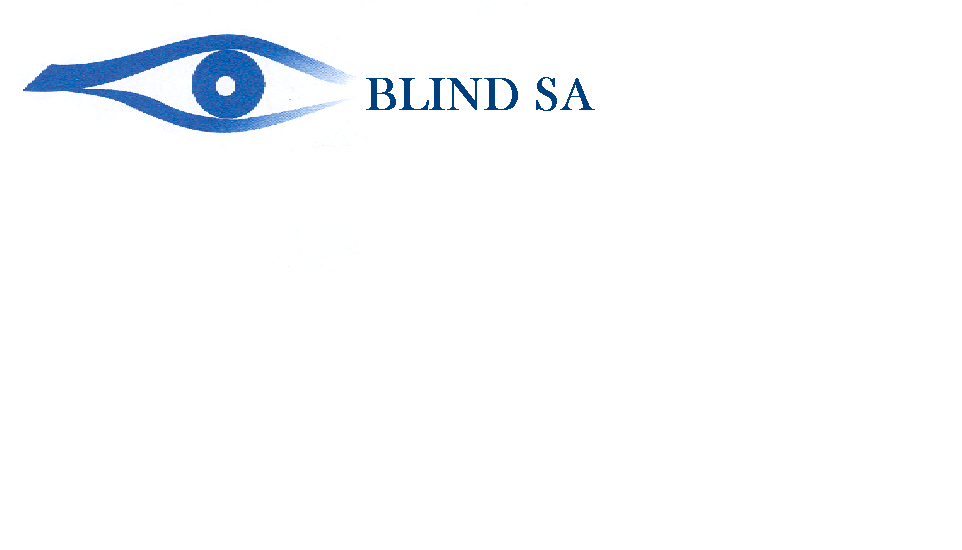 _______________________________
	an agency of the
Department of Arts and Culture
102 Eighth Avenue, Mayfair, Johannesburg, 2092
Private Bag X9005, Crown Mines, 2025
Tel: 011 8391793
Fax: 011 839 1217
E-mail: ceo@blindsa.org.za
www.blindsa.org.za
NPO 000-606 (NPO registration number)
PBO 130003512 (public benefit organisation registration number)


STRATEGIC PLAN 2015-2019
ANNUAL PERFORMANCE PLAN 2017/2018
Portfolio Committee on Arts and Culture 
Briefing, 2 May 2017
1
Blind SA Vision 

The vision of Blind SA is to do whatever is necessary or conducive to empower visually impaired people to become economically self supporting and to live a full and meaningful life as citizens of South Africa.
2
Blind SA Mission Statement

The mission of Blind SA is to promote the interests of all visually impaired people through the provision of appropriate services – 

To create an informed blind society,

To enable them to gain meaningful employment,

To enhance their quality of life, and 
To incorporate them into everyday life.
3
MANDATE

The Constitution of the Republic of South Africa.

Not For Profit Organisation Act NPO.

Public Benefit Organisation PBO.

Public Finance Management Act PFMA.

Constitution of Blind SA.
4
5. Enablers

Building Capacity 

Appropriate Governance Systems

Appropriate Funding

Collaborations/Partnerships

Human Resources Including Skills Development and Training 

Accessible Infrastructure provision
5
6. Background
6
6.1 Blind SA Profile


 National Disabled Peoples Organisation – DPO

 Established  in 1946

 South African Blind Workers Organisation - SABWO
7
SERVICES

 Advocacy

 Awareness Raising

 Assistive devices

 Braille and DAISY production – 11 Official Languages

 Braille Training

 Education – ECD, Learner Assistance and Adult Education
8
SERVICES CONTINUE

 Employment – Learnerships, Skills Training and Employment Placement

 Information exchange

 Newsletters and Magazines


 Orientation and Mobility Training

 Special Loans – Assistive Devices  and Household Appliances

 Study Bursaries
9
HISTORICAL HIGHLIGHTS

1946: SABWO founded on 26 October

1953: Braille Services Established

1978: Information Exchange established

1979: Head Office Buildings Purchased

1979: National Needs Conference

1984: S.A. Computer Conference

1994: Charter of Rights for Visually Impaired

1997: Print and Distributes South Africa’s Constitution

2004: SABWO to Blind SA
10
HISTORICAL HIGHLIGHTS CONTINUE

2009: Louis Braille Bi-Centenary – Opening of Louis Braille House

2012: SAQA Accreditation Braille and O & M Training

2016: Universal Braille Ballot Template (UBT) for LGE 
2016

2016: Publication of Daisy Magazines

2017: Publication of Daisy Textbook- “Cry the Beloved Country”

2017: Co-Hosted Education Seminar with ICEVI and Gauteng Department of Education
11
6.2 Member Organisations  Municipality

Eastern Cape 

Inkwekwezi Co-operative (Peddie) Ngqushwa Local Municipality 

Siyazingca Social Group (Port Elizabeth) Nelson Mandela Metropolitan Municipality
12
Member Organisations  Municipality Continue

Free State 

Ke Ya Rona Association for the Blind (Wepener) Naledi Municipality

Reikomahetse Qwaqwa (Witsieshoek) Witsieshoek Local Municipality

Tshwarang Blind Association (Welkom) Matjhabeng Local Municipality

Itekeng Association (Thaba Nchu) Mangaung Local Municipality
13
Member Organisations  Municipality Continue

Gauteng  

Bonisane Blind SA (Mamelodi West) Twane Metropolitan Municipality 

BWO Orion (Pretoria) Twane Metropolitan Municipality 

Egoli Blind (Johannesburg) City of Johannesburg

Ekgangala Blind SA (Ekgangala) Kungwini Local Municipality
14
Member Organisations  Municipality Continue

Gauteng  

House of Hope (Kagiso) Mogali City Municipality

Itsoseng Support Group for the Visually Impaired (Katlehong) Katlehong Local Municipality

Sisonke Inclusion for the Blind (Hammanskraal) Twane Metropolitan Municipality

Vukani Ma Afrika (Soweto) City of Johannesburg Municipality
15
Member Organisations  Municipality Continue

KwaZulu-Natal

Zululwazi  (Umlazi) e-Thekwini District Municipality
16
Member Organisations Municipality Continue

Limpopo 

Dilokong (Sekhukhune) Sekukhune Municipality

Fetagkgoma (Apel) Fetakgomo Local Municipality

Kom Kyk Time (Jane Furse) Makhuduthamaga Local Municipality

Monsterlouse Blind Society (Nebo) Elias Motsoaledi Local Municipality
17
Member Organisations Municipality Continue

Limpopo

New is the Time (Bela-Bela) Bela-Bela Local Municipality 

New Beginnings – (Seshego) Capricorn District Municipality

Success Association (Tzaneen) Greater Tzaneen Municipality

Univen Blind SA (Thoyandou) Vhembe District Municipality 

Welcome Blind SA (Sambo) Giyani Local Municipality
18
Member Organisations Municipality Continue

Mpumalanga 

Kutala Association for the Blind (Embalenhle) Thabo Mofutsanyana District Municipality

Mbombela Blind Association (Mbombela) Mbombela Local Municipality

Leseding (Casteel) Bushbuckridge Local Municipality
19
Member Organisations Municipality Continue

Northern Cape 

Itireleng Association for the Blind (Warenton) Magareng Local Municipality
20
Western Cape 

Blind SA Breedevallei (Worcester) Breedevalley Municipality

Blind SA Peninsula (Cape Town) City of Cape Town Municipality
21
7. Blind SA GOALS

ANNUAL PERFORMANCE PLAN

1 APRIL 2017-31 MARCH 2018 

ALIGNED TO DAC AND NDP
22
GOAL 1 GOVERNANCE AND ADMINISTRATION

Objective 1.1 Good Governance

To facilitate governance oversight, review and monitoring of Blind SA’s administration, management and operations to ensure good governance, transparency and accountability in accordance with Blind SA constitution and policies, NPO Act, PBO and SARS legislation, PFMA, King III, and other statutory legislation and policies By executing the instructions and implementing the resolutions of the General Assembly and the Executive Committee.
23
Objective 1.1 Good Governance

Activities:

Meetings – 

General Assembly, Executive Committee meetings, Advocacy Committee meetings, Braille Committee meetings, Education and Early Childhood Development Committee meetings, Employment Committee meetings, Finance and Human Resources Committee, Constitution Committee meeting
Screening Committee meetings
24
Objective 1.1 Good Governance

Performance Indicators:

 Meeting documentation

 Convening meetings
25
Objective 1.1 Good Governance

Output:

 Regular Meetings – Blind SA Constitution

 Compliance - Legislation
26
Objective 1.2 Strengthening Member Organisations

To strengthen member organisations throughout the country that are affiliated to Blind SA by ensuring that they comply with legislation, policy and constitutional provisions and to function effectively and efficiently to serve and empower  blind and partially sighted persons who are members and those who are from the surrounding neighbourhood.
27
Objective 1.2 Strengthening Member Organisations

Activities:

 Mentorship and Coaching Activities

 Organisational Capacity Assessment

 Capacity Building Workshops

 Training: Good Governance Management and Administration

 Training: Financial Management and Fundraising
28
Objective 1.2 Strengthening Member Organisations - continue

Activities:

 Training: Advocacy and Human Rights

 Training: Placement in Employment, Learnerships and skills

 Vocational and entrepreneurial Development

 Training: Events and Function Management

 Training in Leadership and Empowerment
29
Objective 1.2 Strengthening Member Organisations

Performance Indicators: 

 Mentorship Guidelines

 Implementation Plan

 Resource Toolkits

 M&E tools
30
Objective 1.2 Strengthening Member Organisations

Output:

 Organizational capacity assessment is undertaken

 Capacity Building Workshops held
31
Objective 1.2 Strengthening Member Organisations

Budget Cost:

R2 529 700
32
Objective 1


NDP Outcome 5, 11 and 14.
33
Goal 2 Social Cohesion and Empowerment
34
Objective 2 Accessible Publications

To produce quality braille, DAISY, audio, large print and electronic formatted (accessible formats) reading materials for blind and partially sighted persons in all eleven South African languages.
35
Objective 2 Accessible Publications

Activities:

  Transcription - Data Typing

  Proof Reading

 Printing, Embossing and Recording

  Binding and Packaging
36
Objective 2 Accessible Publications

Performance Indicators:

 Blind SA catalogue - Accessible Formatted Publications
37
Objective 2 Accessible Publications

Output:

 Master Pages - 69 750

 Duplicate Copy Pages - 1 042 000

 Book Titles
38
Objective 2 Accessible Publications

Output:

Newsletters and Magazines – 

 Braillorama (Braille: 250 subscribers),

 Braillorette (Braille: 327 subscribers; Print: 41 subscribers)

 Braille Trumpet (Braille: 331 subscribers)

 Blind SA News (Braille: 338 subscribers; Print: 405 subscribers)

  Young Stoner (Braille: 424 subscribers)

 Parent Network Newsletter (Print: 206 subscribers)
39
Objective 2 Accessible Publications

Budget Cost: 

R8 188 300
40
Objective 2 Accessible Publications


NDP Outcome 1, 11, 12 and 14.
41
Objective 3 Social Rehabilitation

To empower blind and partially sighted persons through social cohesion, inclusion and participation into society by undertaking activities on advocacy, education and early childhood development, employment, skills development and training and production of accessible formatted published works.
42
Objective 3.1 Advocacy

Activities:

 Reviewing – Legislation and Policies

 Review inputs - Private Sector
 
 Awareness Raising – Human Rights
43
Objective 3.1 Advocacy 

Performance Indicators:

 Legislation & Policies

 Private sector

  Media statements
44
Objective 3.1 Advocacy 

Output:

 Promote and Protect  - Human Rights 

 CRPD

 WPRPD

 Marrakesh Treaty 

 International, Regional and National Instruments
45
Objective 3.2 Orientation and Mobility

Provide orientation and mobility training to blind and partially sighted persons in the use of sighted guide techniques, pre white cane skills, indoor and outdoor travel, and the use of the white cane.

Training of blind and partially sighted persons in skills in daily living, training in basic life skills and the use of basic assistive devices for independent living.
46
Objective 3.2 Orientation and Mobility 

Activities:

 Orientation and Mobility

 Sighted Guides

 Pre White Cane Skills

 Indoor and Outdoor Travel

 White Cane

 Skills in Daily Living

  Assistive Devices Training
47
Objective 3.2 Orientation and Mobility 

Performance Indicators: 

 Database  - persons requiring social rehabilitation

 Norms and standards - Orientation and Mobility Programmes
48
Objective 3.2 Orientation and Mobility 

Output:

  Guided by Sighted Persons

 Travelling Independently

ETDP SETA Accreditation

 Performing Basic Kitchen and Household Skills

 Basic Communication Skills
49
Objective 3.2 Orientation and Mobility 

Budget Cost:

R1 288 866.56
50
Objective 3.3 Braille literacy, training and promotion

Provide Grade 1 and Grade 2 Braille training and basic communication skills to blind and partially sighted persons as well as educators and facilitators at schools, colleges and adult centres.
51
Objective 3.3 Braille literacy, training and promotion

Activities:

  Braille Grade 1 and Grade 2

  Tactile Graphics

  Maths and Technical Braille
52
Objective 3.3 Braille literacy, training and promotion

Performance Indicators: 

 Database - Persons requiring Social Rehabilitation

 Norms and standards -  Braille Training programmes
53
Objective 3.3 Braille literacy, training and promotion

Output:

 ETDP SETA Accreditation

 SACE - CPD
54
Objective 3.3 Braille literacy, training and promotion

Budget Cost:

R4 479 501.00
55
Objective 3.3 Braille literacy, training and promotion


NDP Outcome 2, 3, 7, 8, 9, 12, 13 and 14.
56
Objective 4 Vocational Rehabilitation


To provide vocational rehabilitation to blind and partially sighted persons through placement in employment, learnerships, entrepreneurial, skills and vocational training.
57
Objective 4 Vocational Rehabilitation

Activities: 

 Identifying blind and partially sighted persons

 Building relationships with Employers

 Employment  Placement 

 Reasonable Accommodation

 CV Writing 

 Job Readiness Workshops

 Preparing job interviews
58
Objective 4 Vocational Rehabilitation – Continue

Activities:

 Placement – Learnships and Skills Programmes

 Placement – Employment in Public and Private Sector

 Cooperatives – Establish Cooperatives

 Cane weaving

 Vegetable gardens

 Poultry projects

 Detergent Manufacturing

 Arts and Culture Projects
59
Objective 4 Vocational Rehabilitation – Continue

Activities:

 Cooperative Registration

 Register with State Departments

 Accessing Resources and Training

 Establish Protective Workshops

 Registration with DSD
60
Vocational Rehabilitation – Continue

Activities:

 Start and Improve Your Business (SIYB)

 Accessing Resources and Training

 TOT Workshops
61
Objective 4 Vocational Rehabilitation 

Performance Indicators:

 Database – Unemployed

 Database – Successfully placed

 Registers of Workshops
62
Objective 4 Vocational Rehabilitation 

Output:

 Placement in Learnships and Skills Programmes

 Placement in Employment – Public and Private Sector

 SIYB Training Programme

 Starting Businesses
63
Objective 4 Vocational Rehabilitation 

Budget Cost:

R1 250 000.25
64
OBJECTIVE 4: Vocational Rehabilitation 


NDP Outcome 4, 6, 7, 8, 10, 11 and 14
65
Objective 5 Educational Rehabilitation

To provide educational  rehabilitation to blind and partially sighted persons through facilitating access to early childhood development services.

To provide educational rehabilitation to blind and partially signed persons through facilitating learner assistance.

To provide educational rehabilitation to blind and partially sighted persons through facilitating support to adult learners.
66
Objective 5 Educational Rehabilitation

Activities:

 Identify parents and children

 Identify learners that require assistance (Gauteng)

 Advocating for accessible formatted textbooks and LTSM

 Assisting adult learners
67
Objective 5 Educational Rehabilitation

Performance Indicators:

 Database of parents of children

 Database of ECD services and programmes

 Learners attending schools

 Advocating and Awareness Raising 

 Participating in School Governing  Boards (SGB)
68
Objective 5 Educational Rehabilitation

Output: 

 Referral to ECD Programmes

Assisting learners to travel to schools in Gauteng

Increase assessable textbooks and LTSM

 Adult learners registered at AET Centres

Access to PSET
69
Objective 5 Educational Rehabilitation

Budget Cost:

R2 000 800.00
70
Objective 5 Educational Rehabilitation


NDP Outcome 1,7,8,11 and 14.
71
ALIGNMENT  

Blind SA incorporates: 

 Seven of DAC’s 10 Point Plan

  Fourteen of the NDP outcomes

 Focusing on outcome 14
72
8. Financial Matters

8.1 Budget 1 April 2017-31 March 2018

ITEM						AMOUNT

Objective 1: Governance and Administration		R  2 529 700.00
Objective 2: Accessible Publications			R  8 188 300.00
Objective 3: Social Rehabilitation			R  4 470 501.00
Objective 4: Vocational Rehabilitation			R  1 250 000.25
Objective 5: Educational Rehabilitation			R  2 000 800.00
Total:						R18  439 301.25
 
DAC  MTEF Allocation 

2017/2018					R8 315 000.00
2018/2019					R8 781 000.00
73
8.2 Annual Report 1 April 2015-31 March 2016

Blind SA’s Annual Report was tabled by the Minister of Arts and Culture, Minister Nathi Mthethwa on 28 September 2016 at Parliament.
74
Thanking you!
75
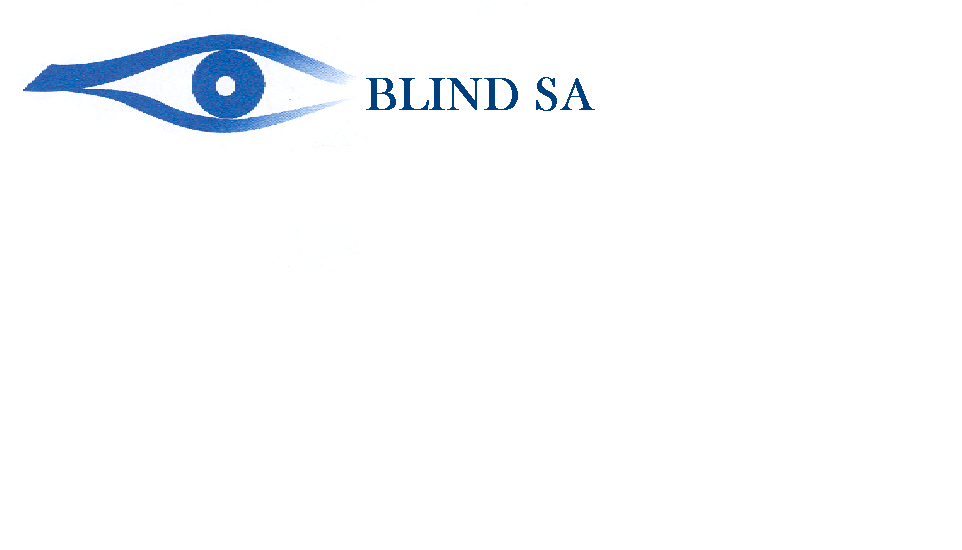 _______________________________
	an agency of the
Department of Arts and Culture
76